Monsoonal influence on Typhoon Morakot (2009). Part II: Numerical study.
Liang, J., L. Wu*, X. Ge, and C.-C. Wu, 2011: Monsoonal influence on Typhoon 
　　Morakot (2009). Part II: Numerical study. J. Atmos. Sci. 68, 2222-2235
前人研究
Carr & Elsberry(1995)利用理想正壓渦旋的模擬結果指出西北太平洋颱風路徑的急遽變化，多跟颱風與季風渦旋的合併有關

島嶼效應會使颱風路徑偏折
(Brand & Blelloch 1973;  Tuleya and Kurihara 1978; Chang 1982; Tuleya et al. 1984; Bender et al. 1985)

至今已有不少關於臺灣地形對颱風影響的研究
Part I簡介
在PartI (Wu et al. 2011a)中，作者利用觀測資料分析不同時間尺度的季風性流場對颱風莫拉克路徑、降雨的影響
颱風登陸前先與一個準雙週震盪時間(QBW)尺度的氣旋性渦旋合併，接著再併入一個MJO尺度的氣旋性渦旋
綜觀尺度下的西南風與QBW、MJO尺度的渦旋合併使得颱風西行速度減慢
颱風與低頻渦旋間的交互作用讓南臺灣的雨帶得以維持
模式設定
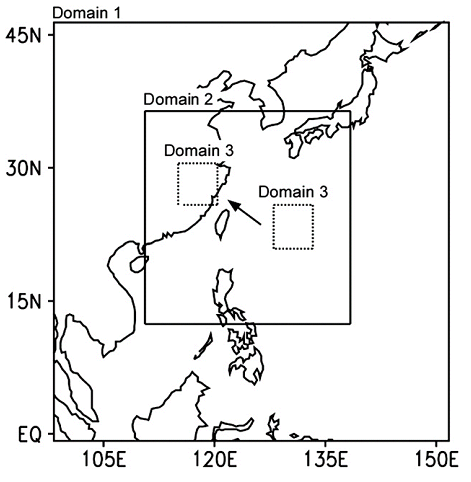 初始場：NCEP FNL 1ox1o
海溫：每六小時更新一次
模擬時間：108 h
Bogus：最低海平面氣壓970hPa、RMW=100km、	         渦旋大小=1000km(Vt=0) (Ge et al. 2010)
700 hPa
12Z Aug.5
Unfiltered
綜觀尺度
實驗設計
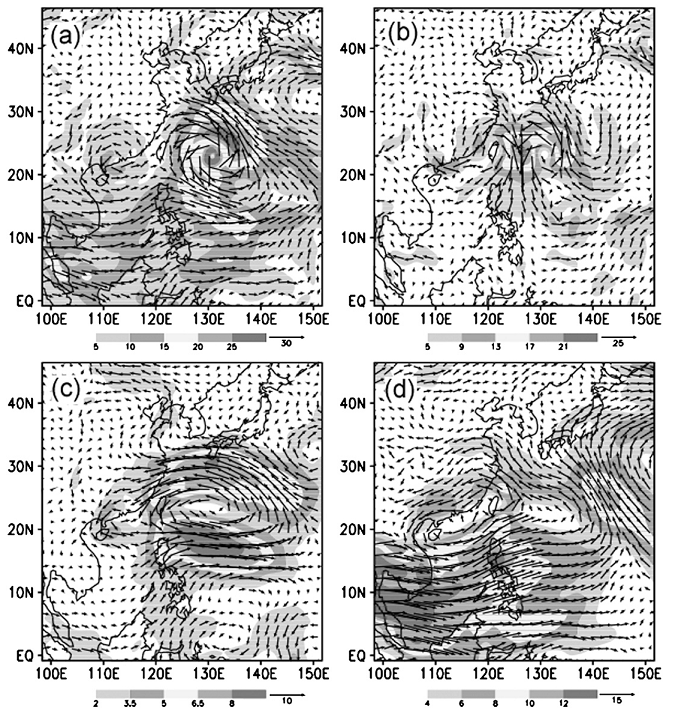 QBW
MJO
濾波方法：Lanczos filter
MJO尺度：Low Pass （20天以上）
QBW尺度：Band Pass（10-20天）
綜觀尺度：無濾波場 - 10天Low Pass之結果
濾波時會一併修改邊界場
Precipitation  Aug.5 1200  UTC ~ Aug.10 0000 UTC
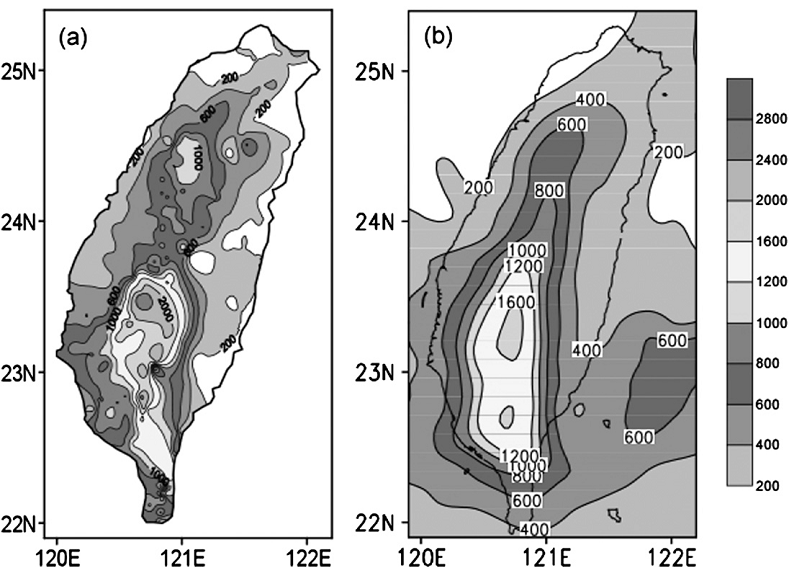 CWB
CTL D2
模擬結果
Precipitation  Aug.7 0300  UTC ~ Aug.8 0300  UTC
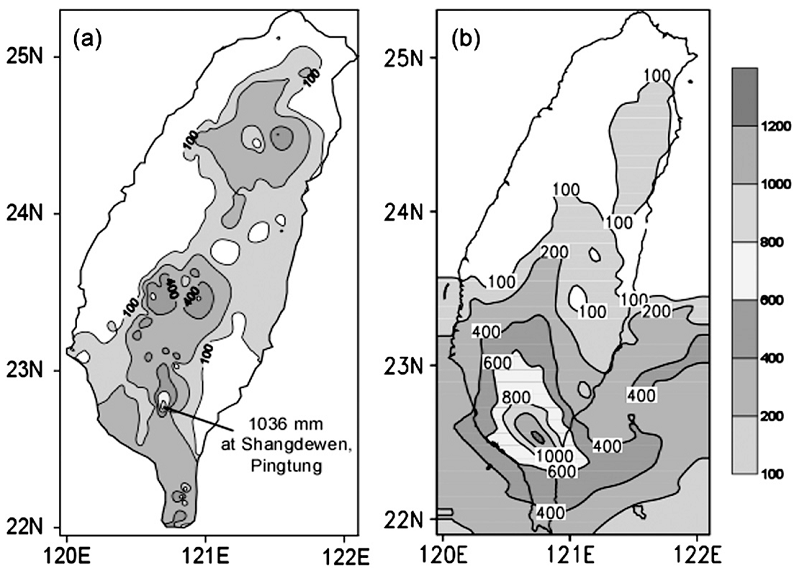 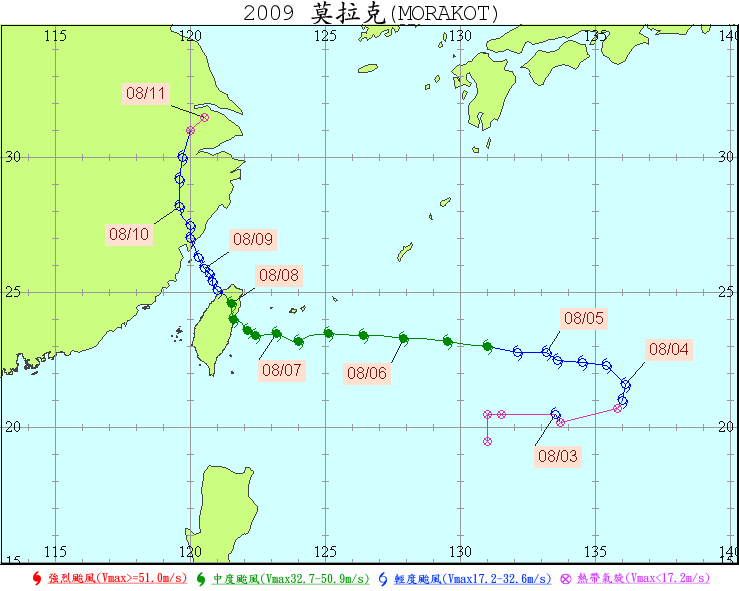 CWB
CTL D3
中心定位：使最大對稱切線風出現之處(Wu et al. 2006)
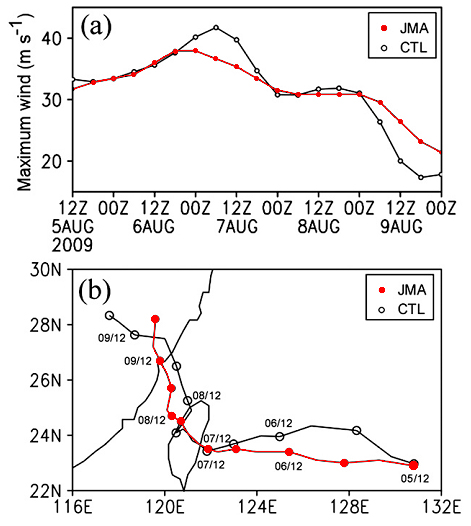 [Speaker Notes: 模擬出來的結果在登陸前路徑有逆時針的走勢（curving upward）]
CTL Run模擬結果
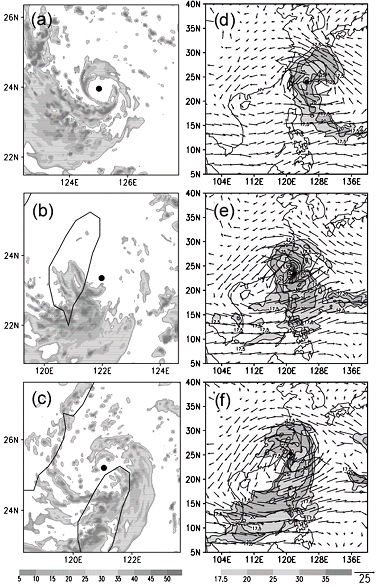 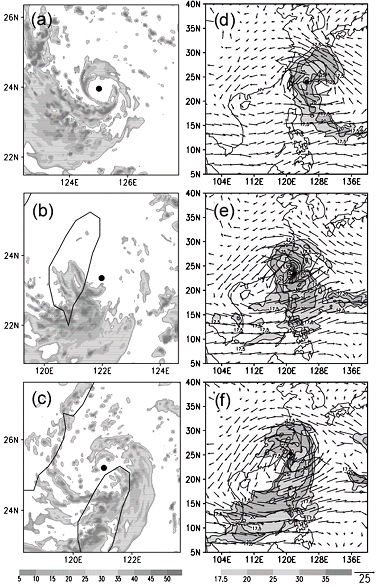 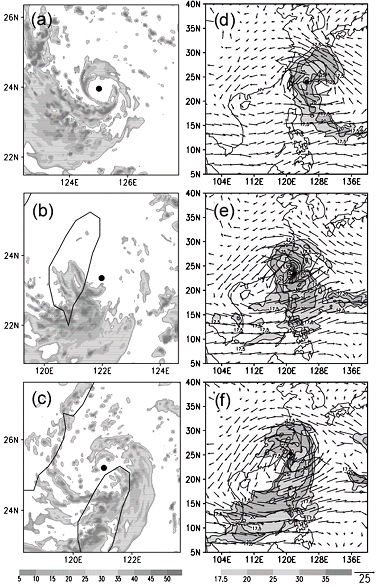 對流不對稱性
D3 雷達回波
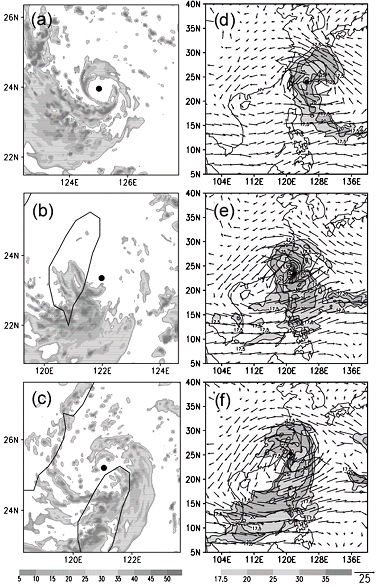 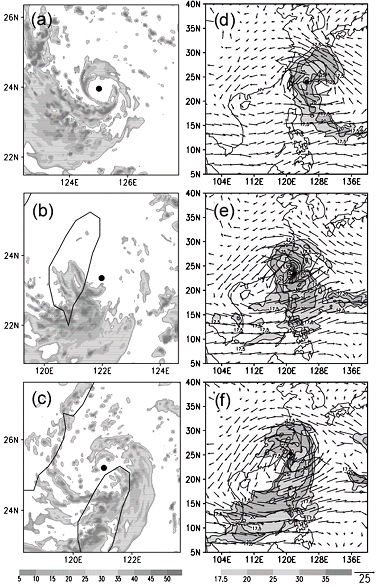 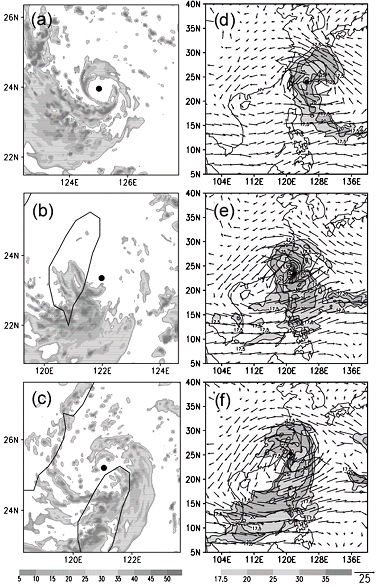 D1 700 hPa風場
地形敏感度實驗
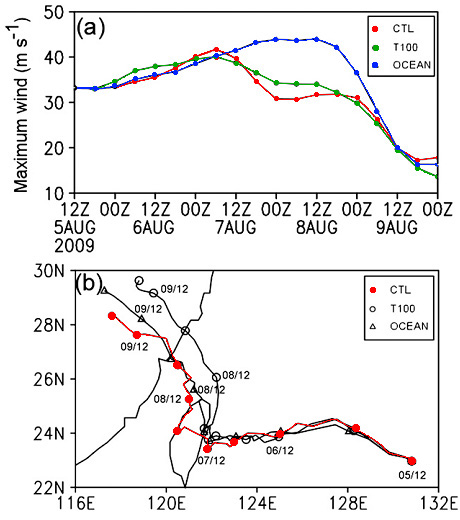 隨著地形的移除，登陸後颱風強度越強

地形非颱風行進方向突然轉北之主因

路徑不同會導致降水分佈不同
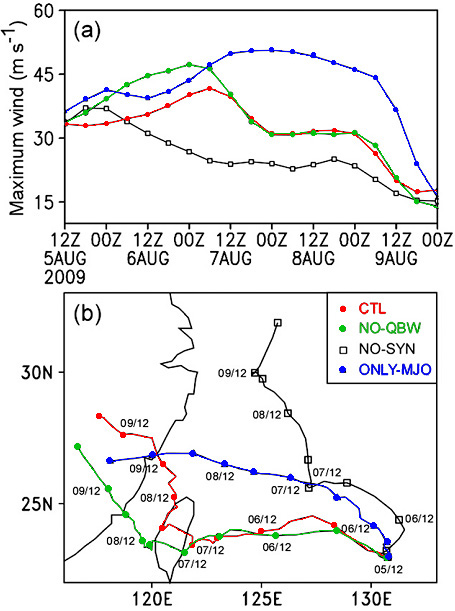 Unfiltered
綜觀尺度
流場敏感度實驗-NO SYN
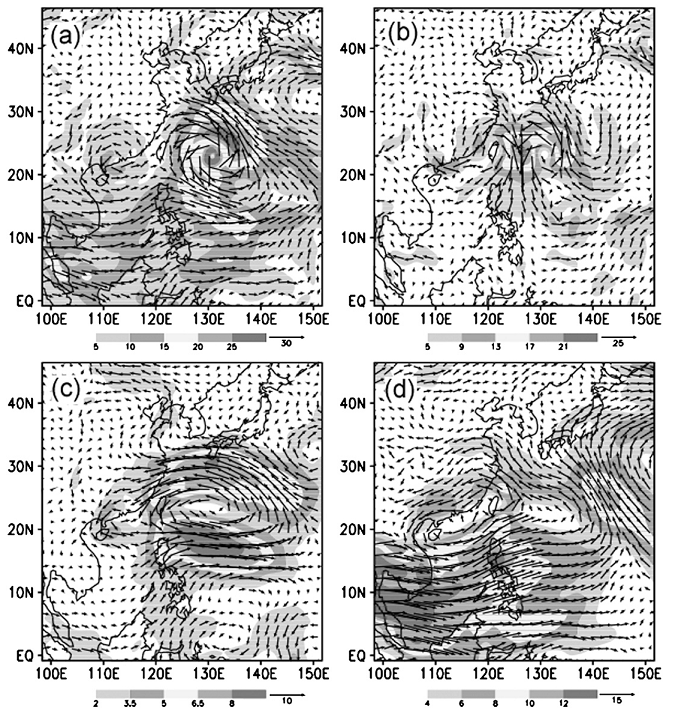 受低頻波動影響，移速緩慢

模擬結果與Carr & Elsberry (1995)之結果相近，該研究指出當渦旋嵌在季風渦旋中時，路徑會有突然往極區偏折之現象

此實驗顯示綜觀尺度的流場對莫拉克登陸前西行之現象有顯著的影響
QBW
MJO
10-day High Pass (Synoptic  Time Scale Wind Field @500hPa)
流場敏感度實驗-NO SYN
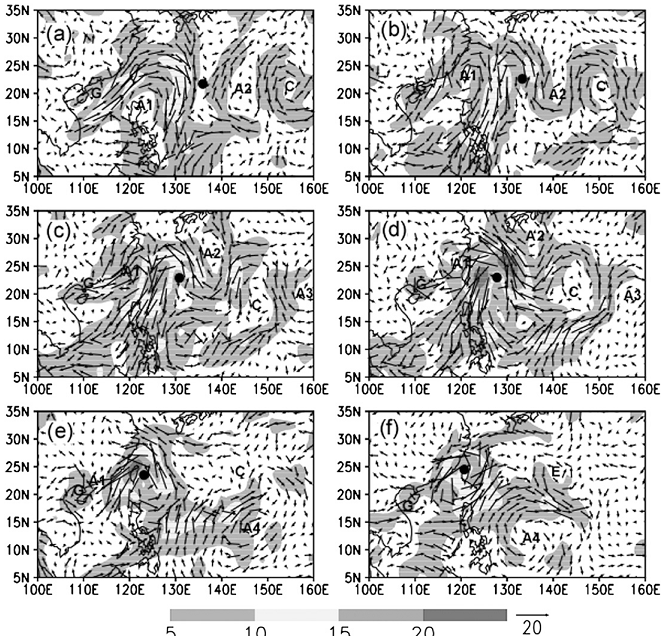 00Z 8/4
00Z 8/5
A1
M
M
C
C
G
A2
G
A2
A1
12Z 8/5
00Z 8/6
A2
A2
A1
A1
M
M
G
G
A3
C
A3
C
Wave Train like pattern

AC reduced the north-
  ward moving
  tendency
00Z 8/7
00Z 8/8
M
E
C
M
G
G
A4
A4
NO-SYN 700hPa Wind Field(D1)
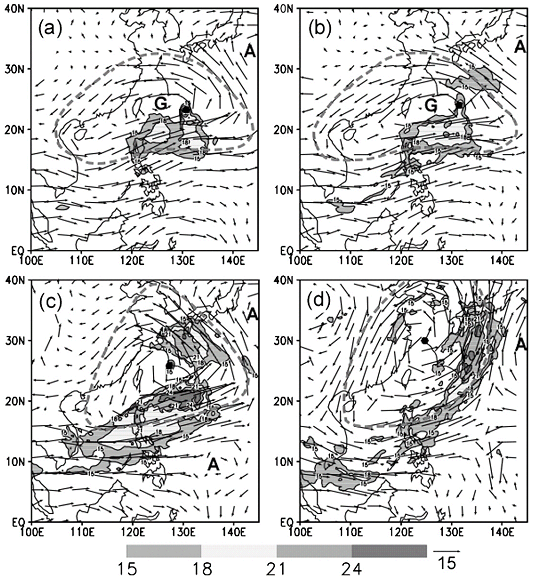 monsoon gyre
Rossby Wave dispersion
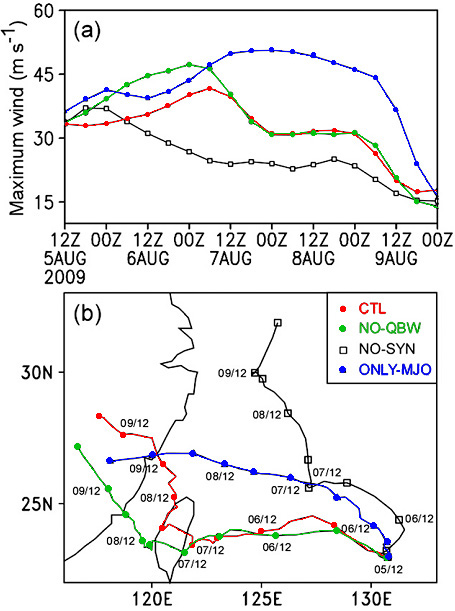 流場敏感度實驗-NO QBW
700 hPa Wind field in NO-QBW
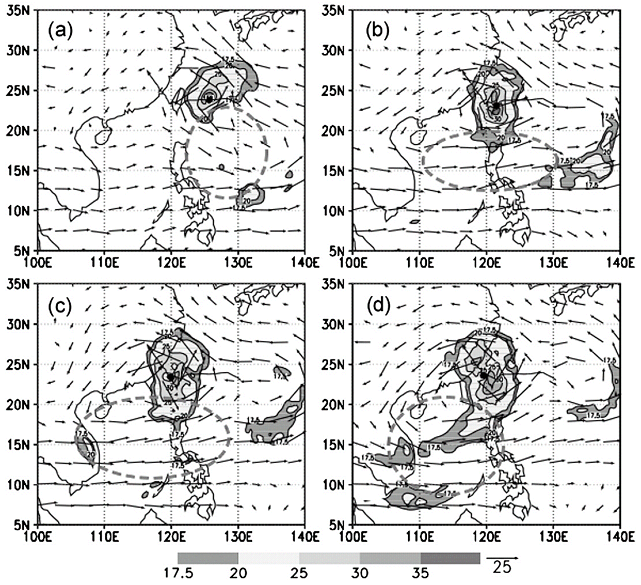 模擬出來的颱風登陸臺灣後沒有往北偏折
登陸後因沒有颱風與QBW交互作用產生的北風分量，故沒有此偏折現象
隨著颱風越來越接近臺灣，西南季風讓颱風結構越來越對稱
西南風的增強是肇因於颱風與MJO尺度的流場間的交互作用，會使颱風行進方向偏北
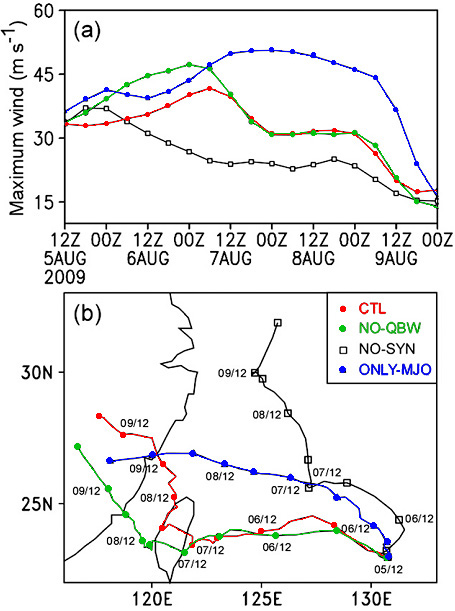 流場敏感度實驗-ONLY MJO
颱風的移動主要是受與季風槽有關的東南風影響
MJO
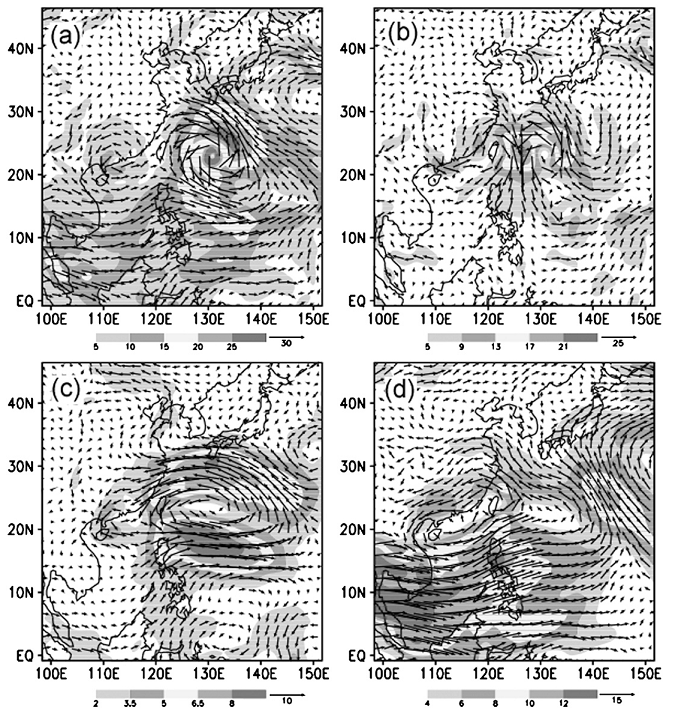 結論
CTL實驗有捕捉到莫拉克的變化
如路徑往北的偏折、移入臺灣後的減速現象等
地形會影響雨量分佈，但不會造成此偏折現象
登陸前，颱風向西移動的現象與經向綜觀的wave-train like pattern有關，莫拉克與Goni間的反氣旋也造成颱風往北移動的分量減少
在臺灣附近的路徑偏折與低頻的季風流場有關
當颱風靠近臺灣時，與QBW尺度的渦旋合併，使其南側的西南氣流增強，讓路徑往北偏折
進入臺灣海峽後，颱風併入MJO尺度的渦旋，並再次往北偏折